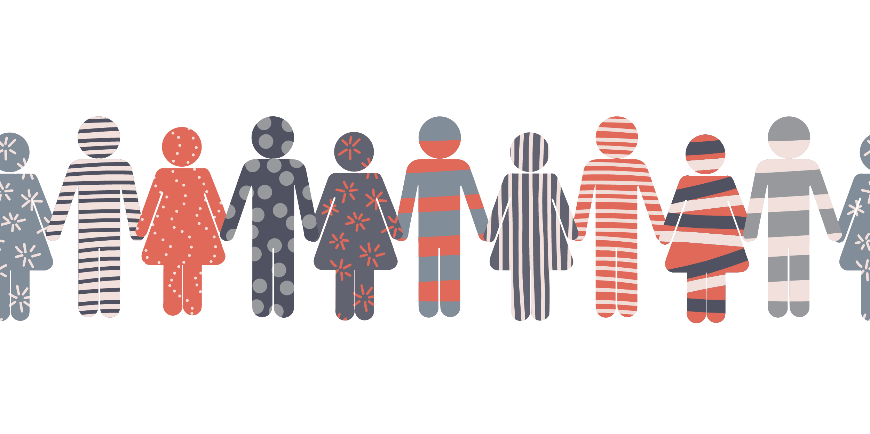 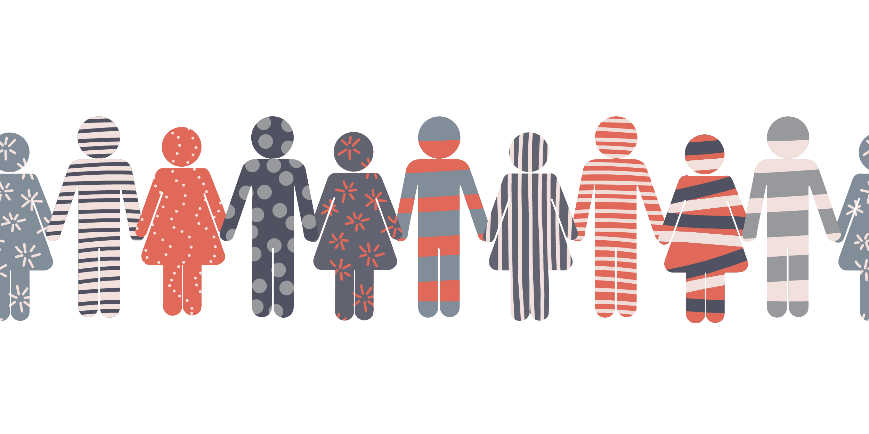 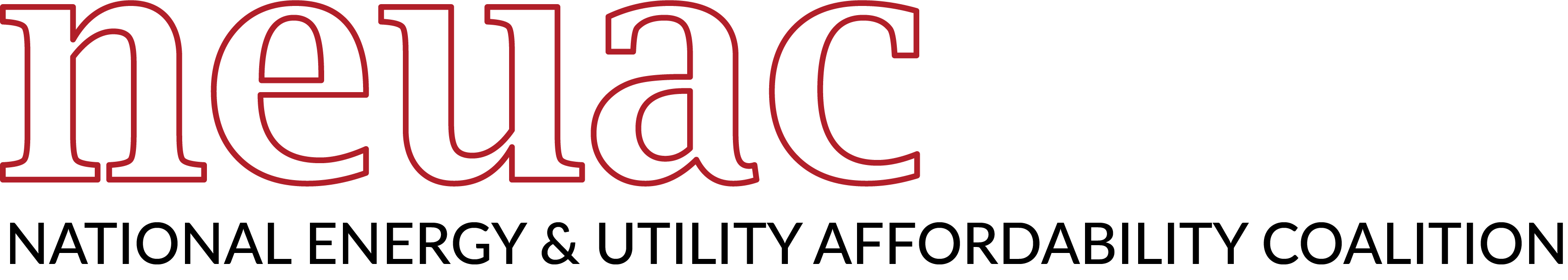 Welcome to the                        NEUAC 2020 Virtual Conference

Our diversity makes us STRONG. 
We can win the fight to end energy poverty TOGETHER.
United We Stand.
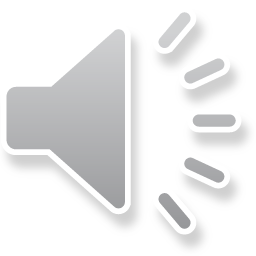